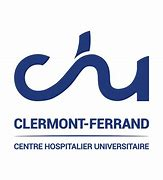 CAI 27 janvier 2025
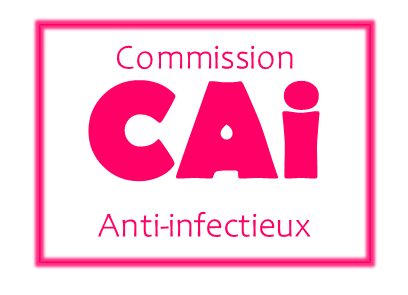 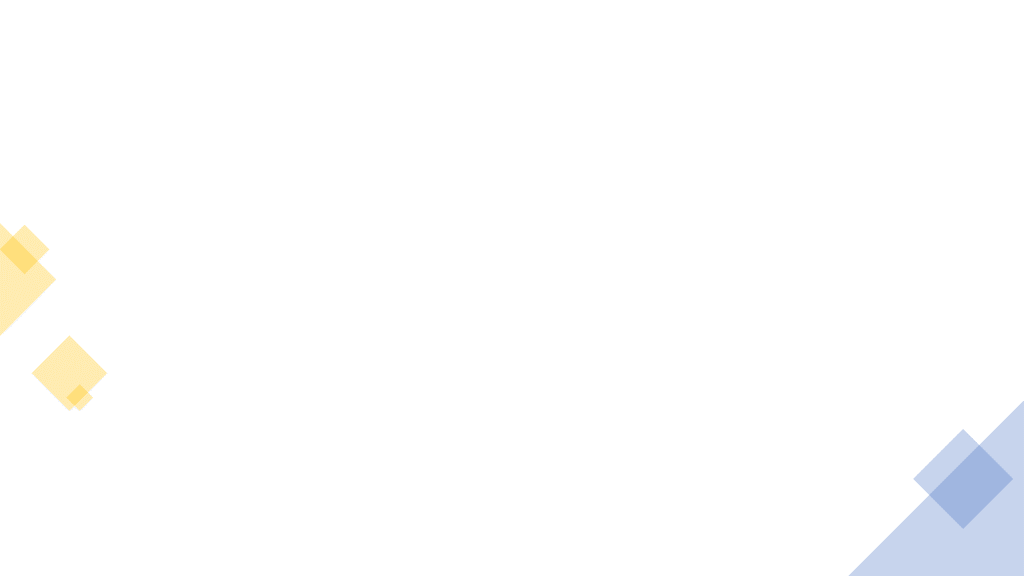 Bilan résistances 2024
Dr Frédéric ROBIN,
Bactériologie
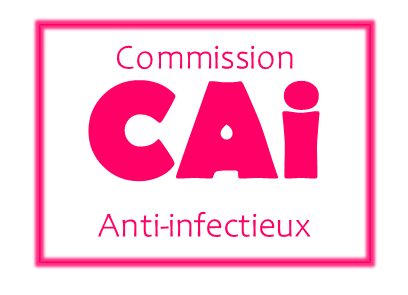 SARM
ERV
EPC
EHCASE
EBLSE
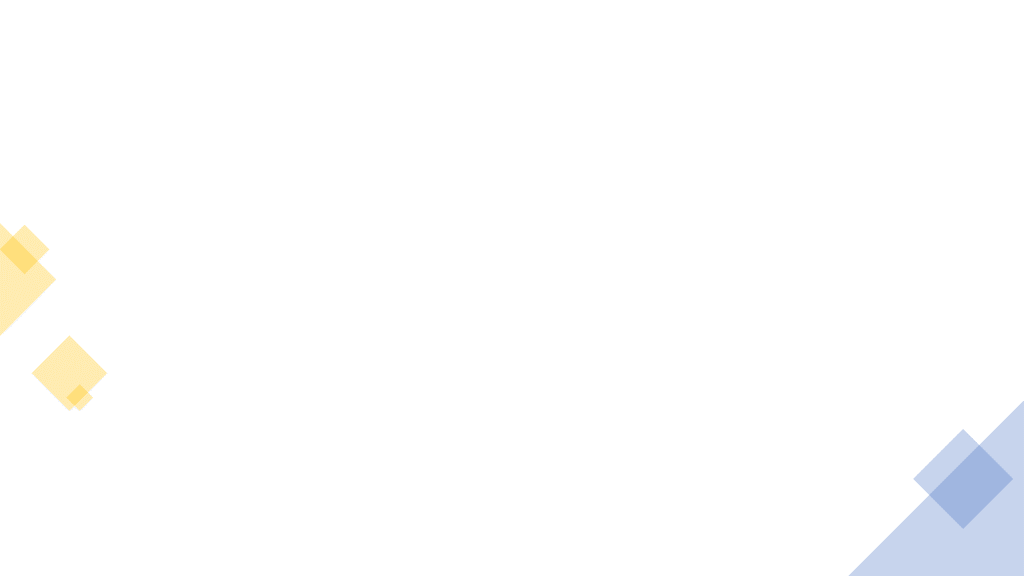 Bilan consommations antibiotiques 2024
Dr Claire CHATRON, 
Pharmacie
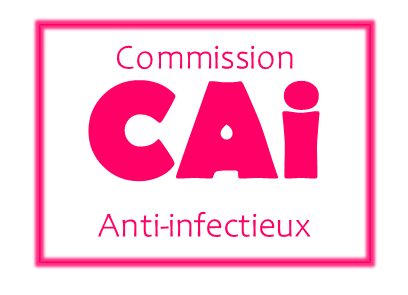 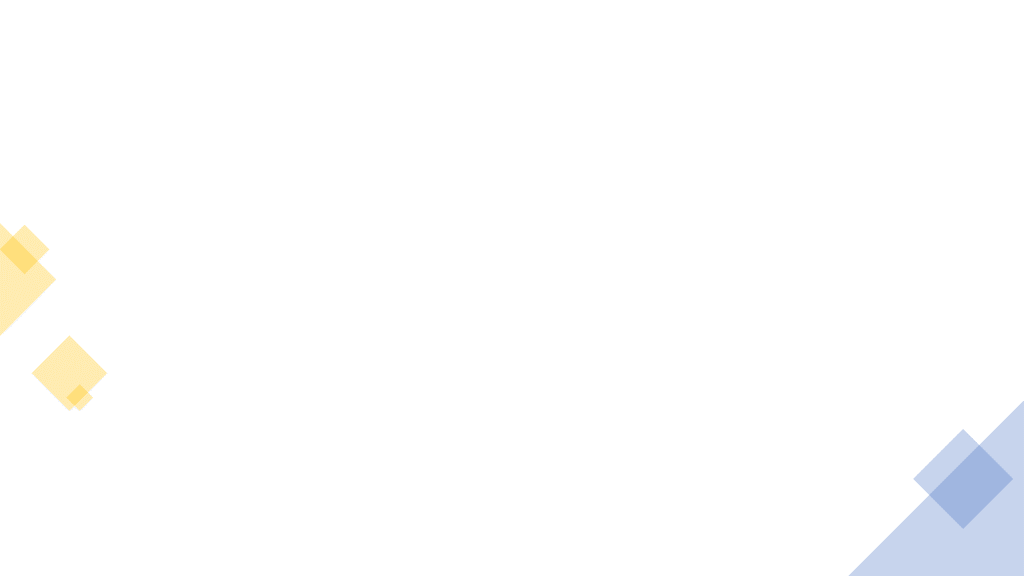 Méthodologie
Extraction par le logiciel CONSORES toujours non disponible (retour en 2025)

Extraction via le logiciel PHARMA  BO 2024, à partir des dispensations du CHU

Résultats exprimés en DDJ
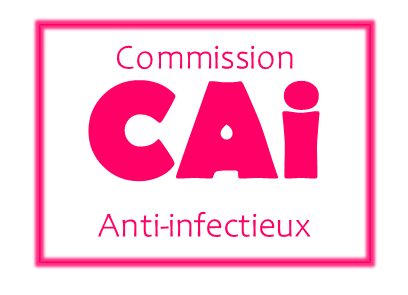 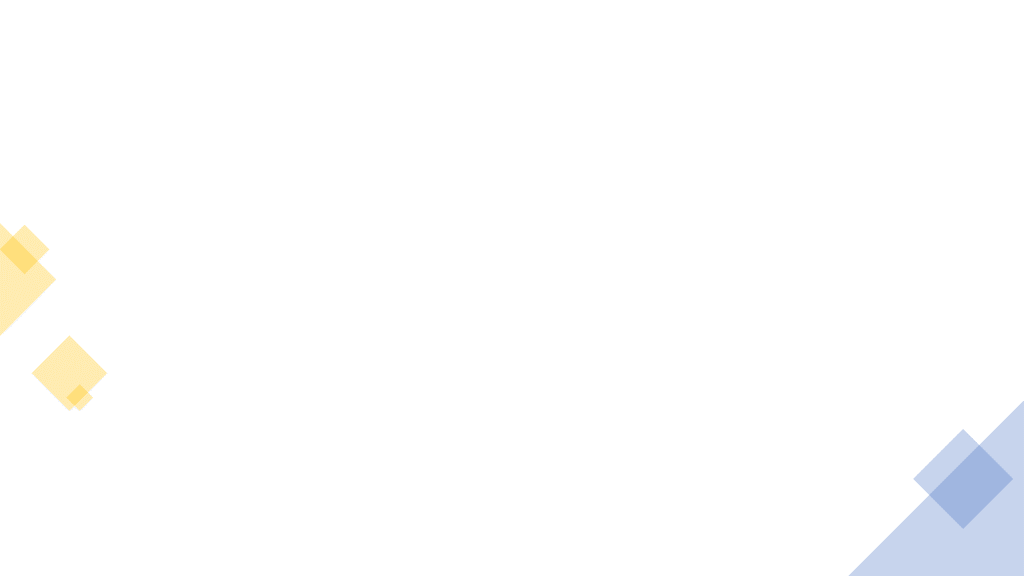 Méthodologie
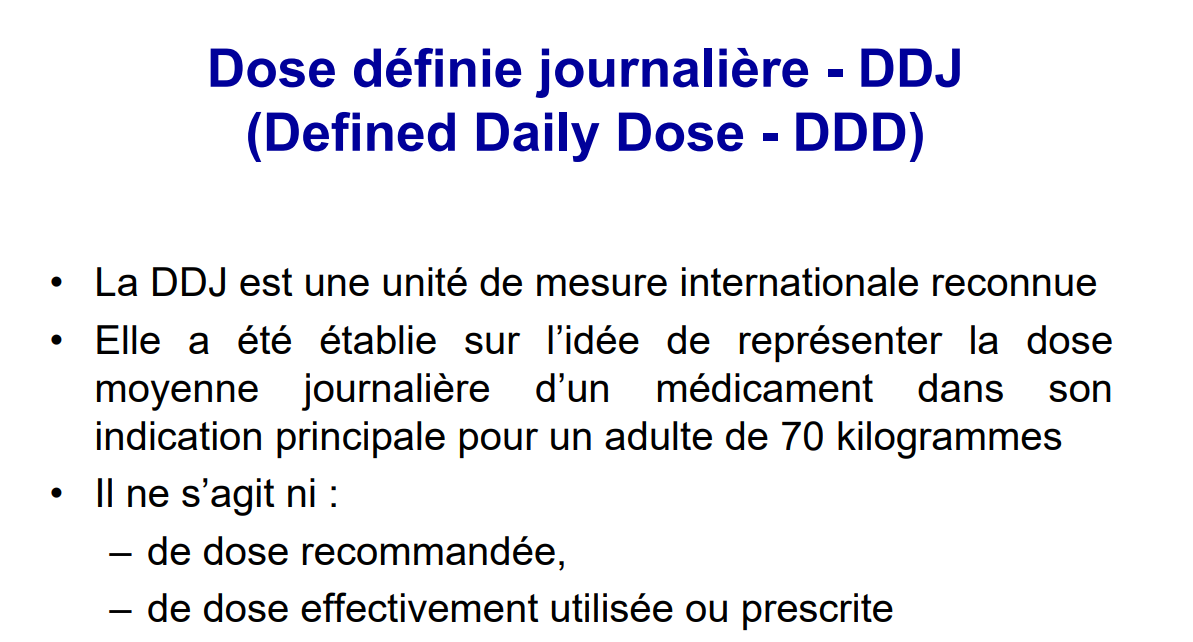 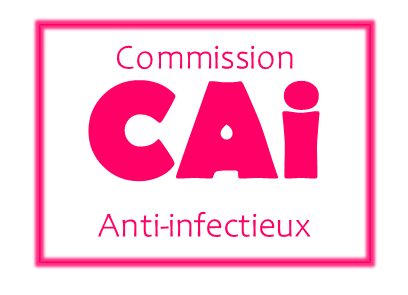 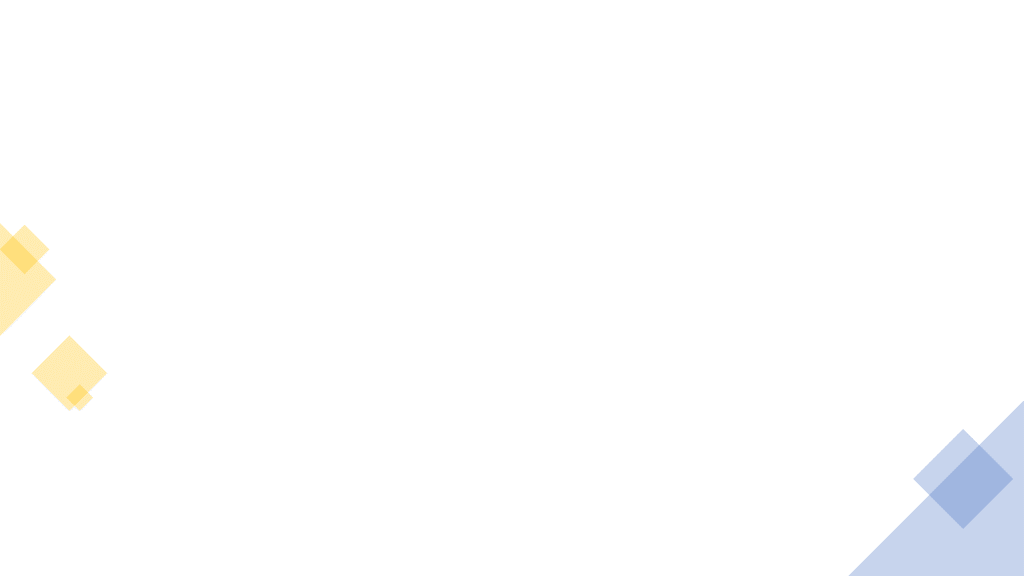 Méthodologie
Exemple :
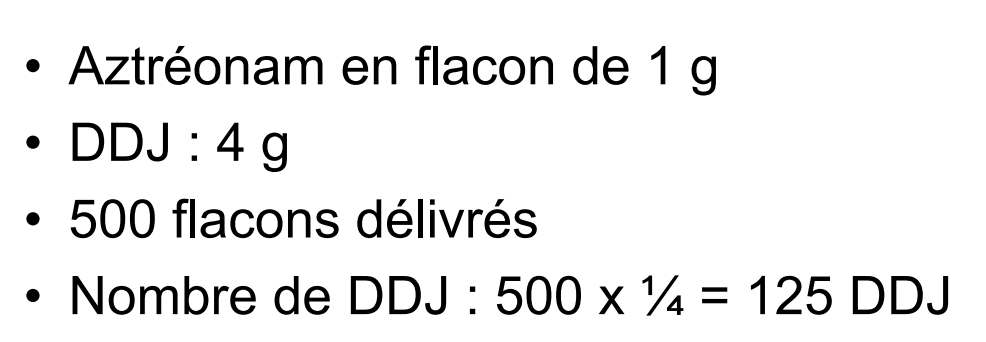 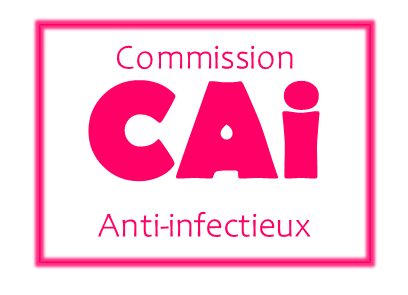 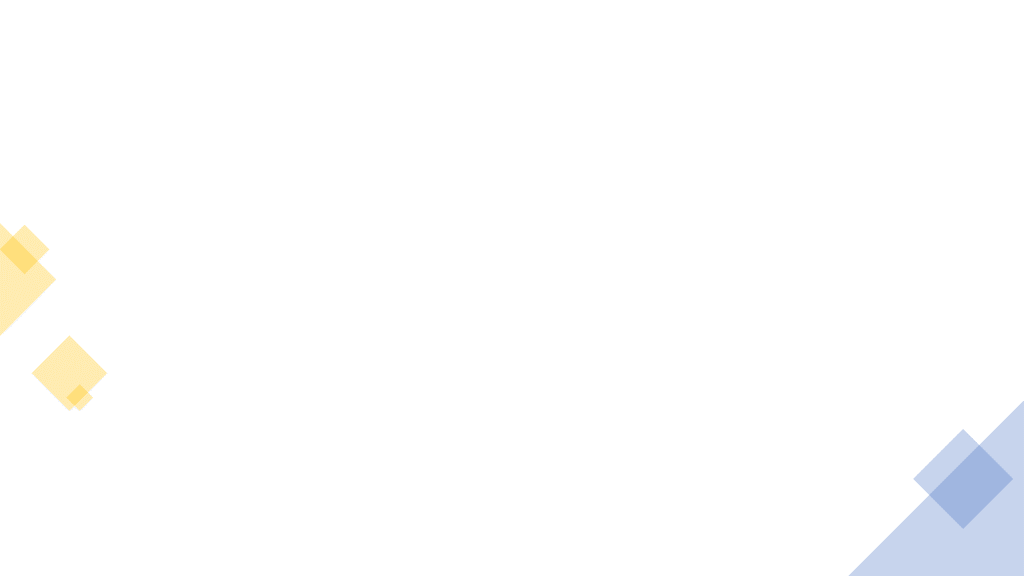 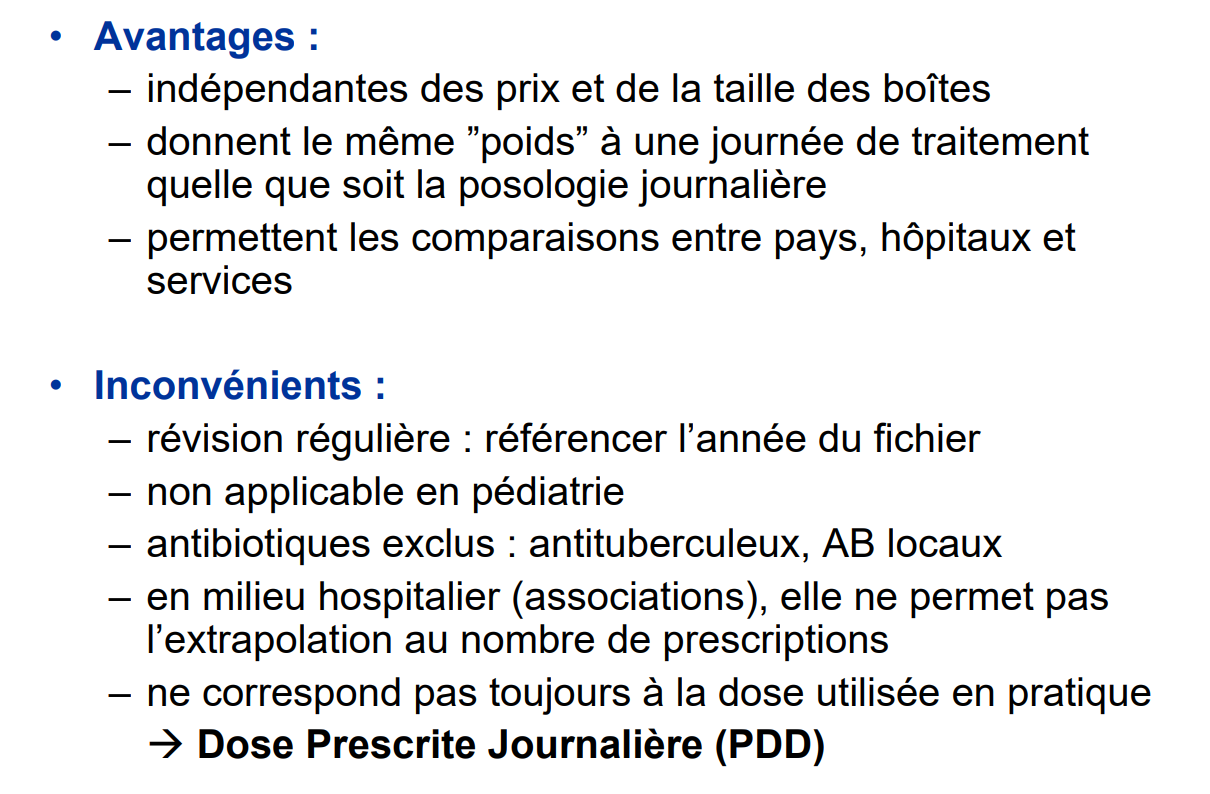 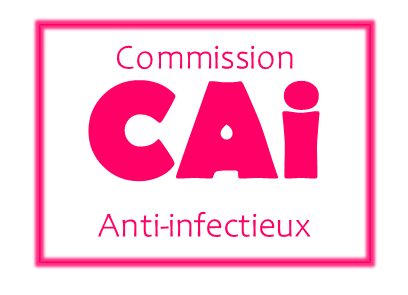 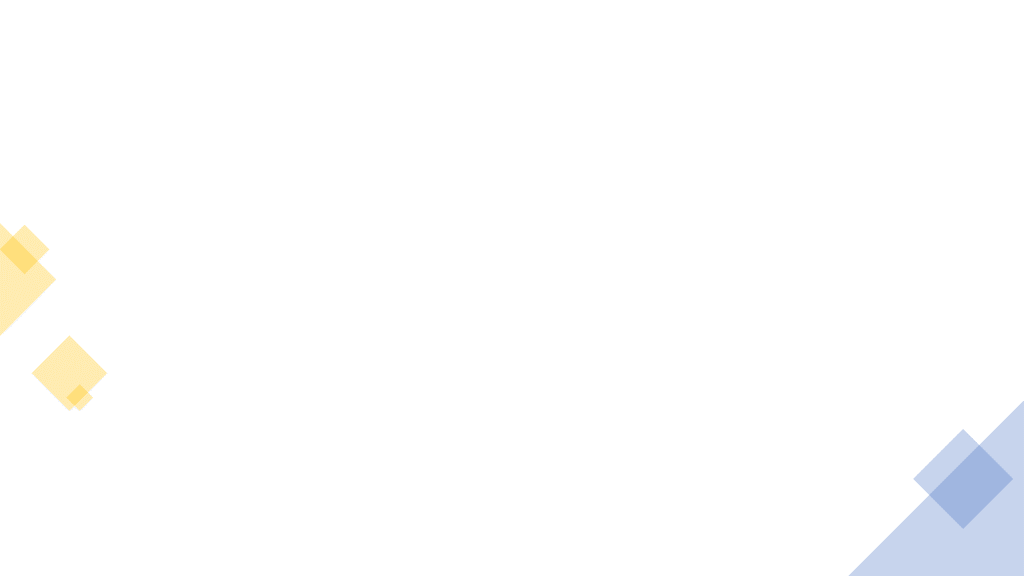 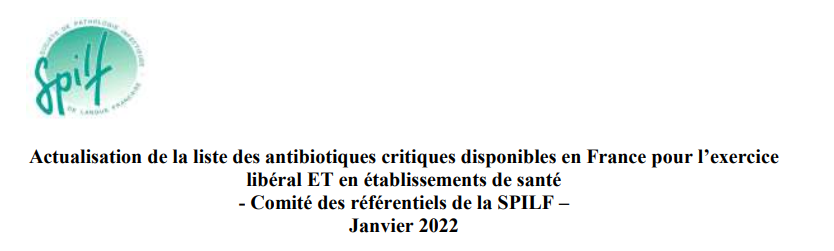 Listes molécules critiques de la SPILF
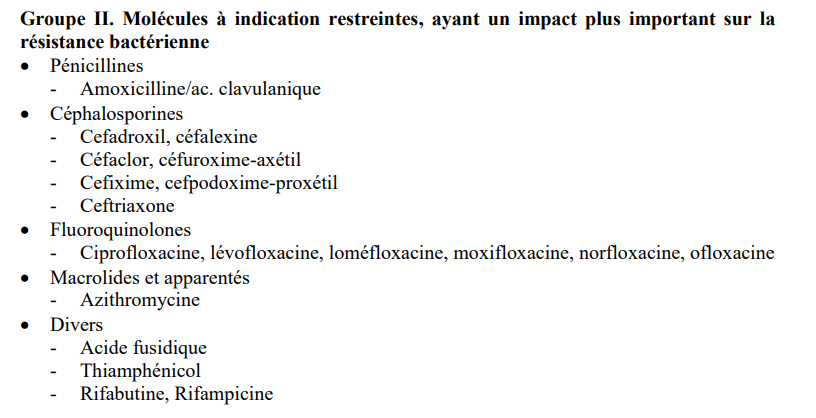 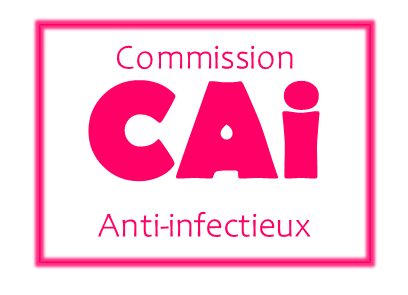 Listes molécules critiques de la SPILF
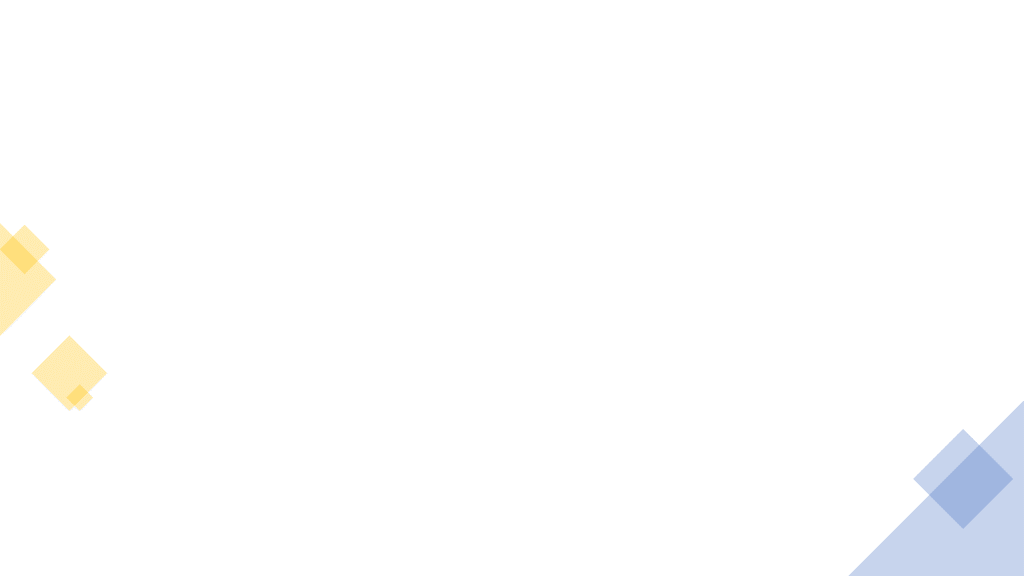 Antibiotiques pouvant être prescrit par des professionnels exerçant en dehors d’un établissement de santé 
 
Pénicillines
- Amoxicilline/ac. Clavulanique
 
Céphalosporines 
- Céfadroxil : Non concerné
- Céfalexine 
- Céfaclor
- Céfuroxime-axétil : fait seulement en pharmacotechnie (dont je ne peux pas extraire les consommations mais cela doit rester anecdotique), souhaites-tu que je coche le cefuroxime seul ? 
- Cefixime
- Cefpodoxime-proxétil : idem souhaites tu que je coche le cefpodoxime seul ? 
Ceftriaxone
 
Fluoroquinolones 
- Ciprofloxacine
- lévofloxacine
- Loméfloxacine : non concerné 
- Moxifloxacine
- Norfloxacine
- Ofloxacine
 
Macrolides et apparentés 
- Azithromycine
 
Divers 
- Acide fusidique 
- Thiamphénicol 
- Rifabutine : non concerné
- Rifampicine
Antibiotiques pouvant être prescrits par des professionnels exerçant dans un établissement de santé
 
Pénicillines :  Ticarcilline /ac clavulanique : non concerné
- Pipéracilline/tazobactam
 
Céphalosporines 
- Céfoxitine 
- Cefixime
- Cefpodoxime-proxétil ; cf dessus
- Céfotaxime
- Ceftriaxone 
- Ceftazidime
- Céfépime 
- Ceftaroline-fosamil : idem souhaites tu que je coche la ceftaroline seule ?
- Cefpodoximemédocaril :  idem souhaites tu que je coche la cefpodoxime seule ?
 
Fluoroquinolones 
- Ciprofloxacine
- Lévofloxacine
- Loméfloxacine : non concerné
- Moxifloxacine
- Norfloxacine
- Ofloxacine
 
Glycopeptides et dérivés : Daptomycine
 
Oxazolidinones : Linezolide, Tedizolide
 
Divers 
- Acide fusidique 
- Thiamphénicol 
- Rifabutine : non concerné
- Rifampicine
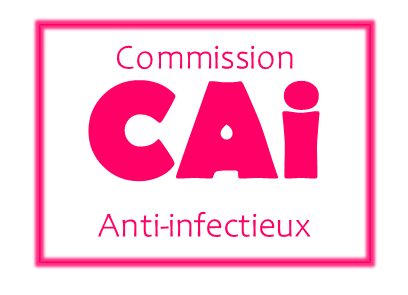 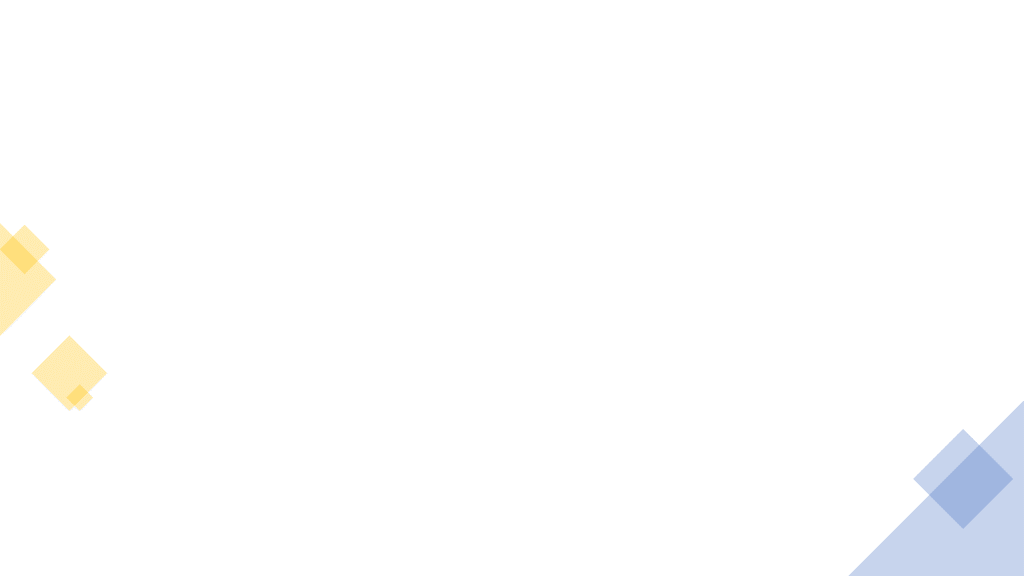 Pour comprendre la lecture qui n’est pas simple
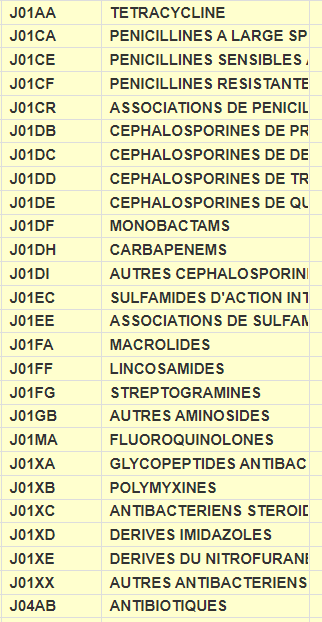 Amox
Peni G
Peni M
Augmentin ou Tazo
Dapto, liné, ..
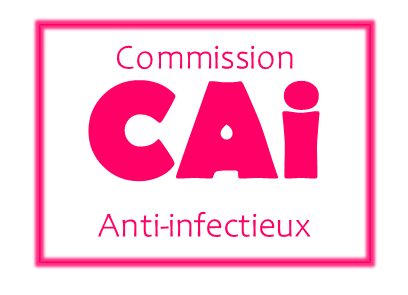 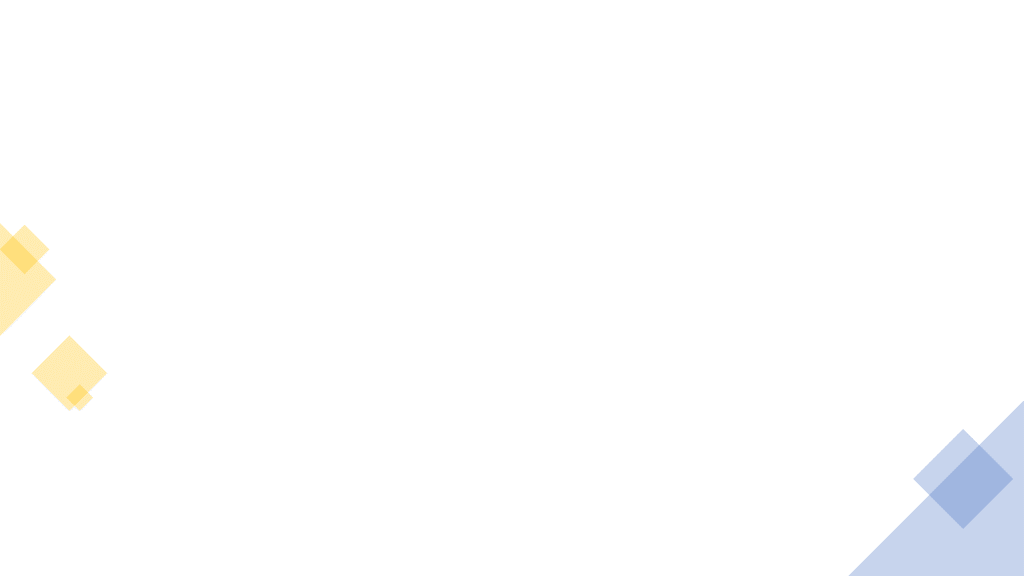 TOTAL
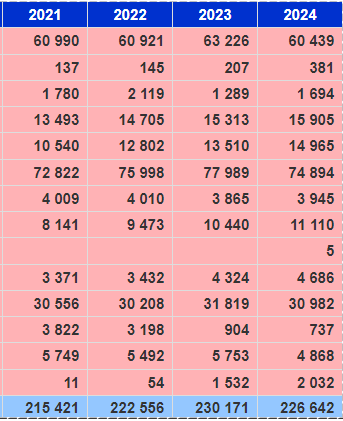 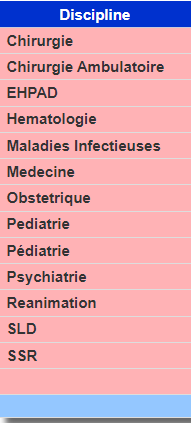 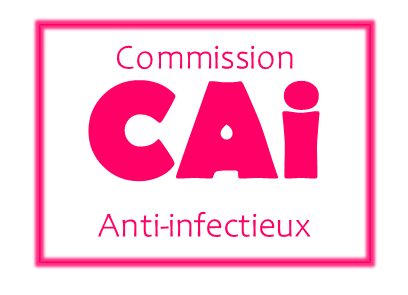 Listes molécules critiques de la SPILF
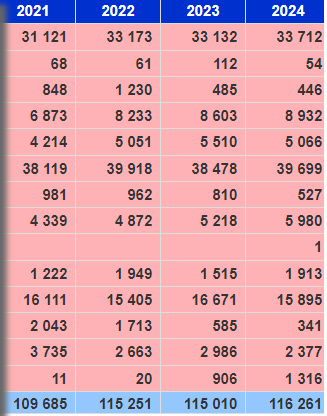 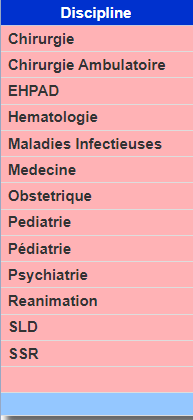 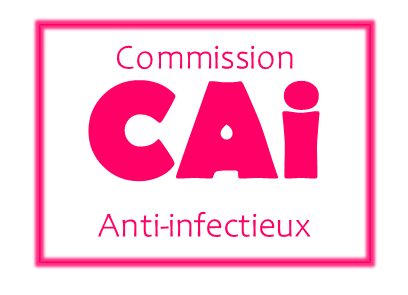 PAR TYPES DE SERVICES
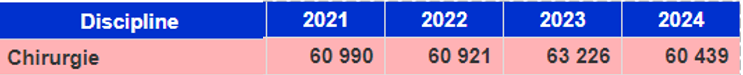 Chirurgies
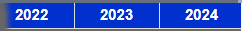 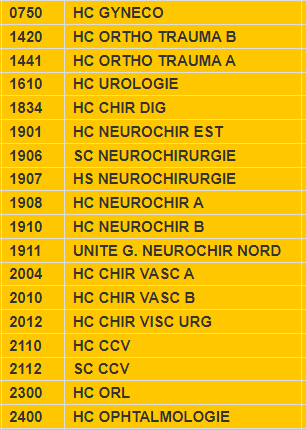 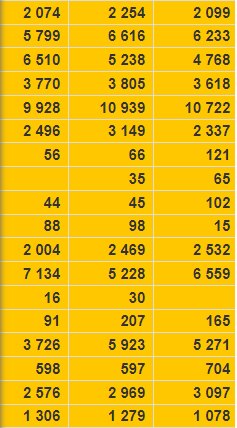 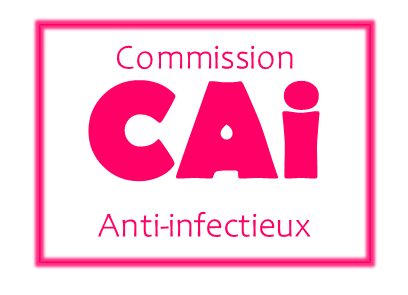 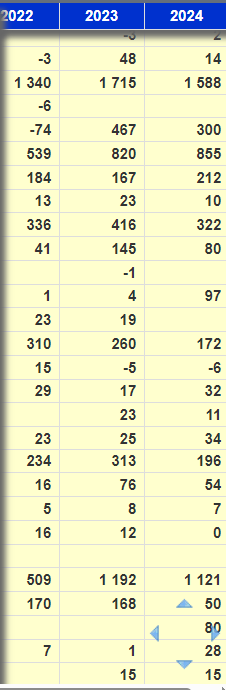 Focus 
HC CCV
Amox
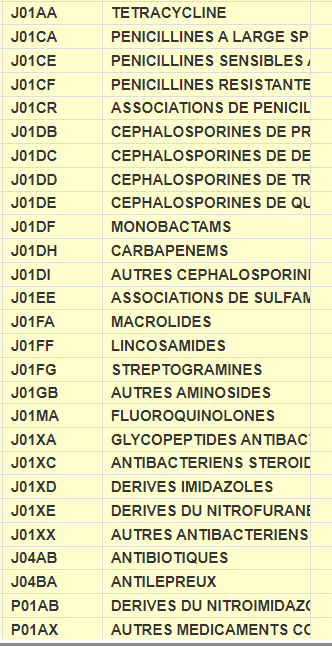 Augmentin ou Tazo
Dapto, liné, ..
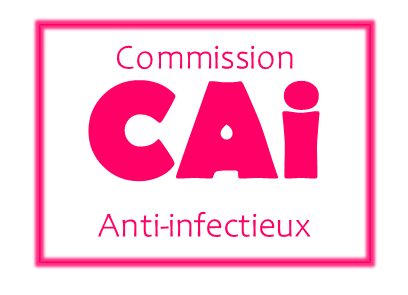 Focus 
HC CCV
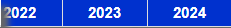 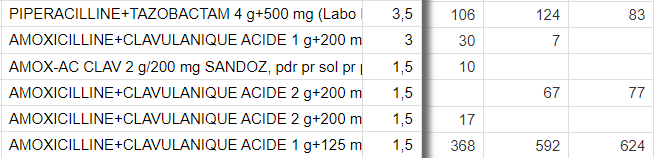 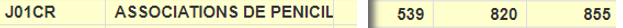 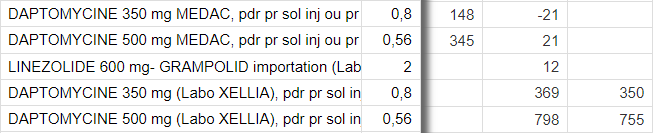 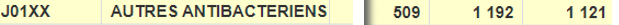 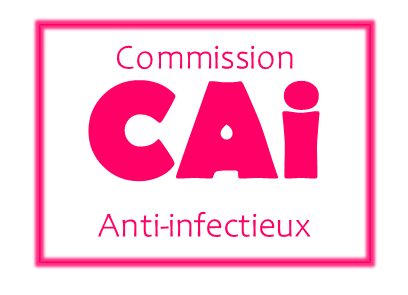 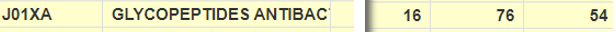 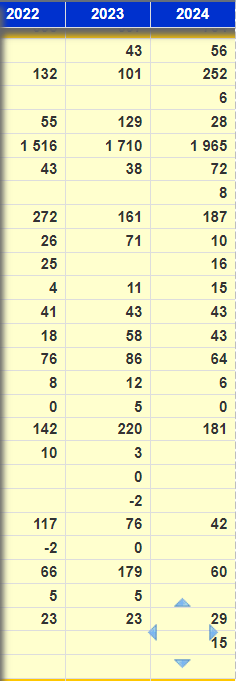 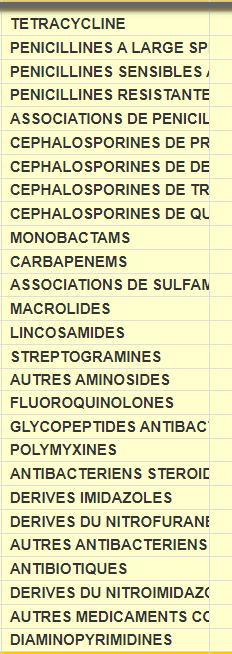 Focus 
ORL
Amox
Augmentin ou Tazo
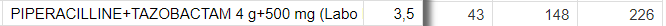 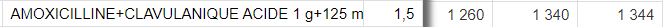 Dapto, liné, ..
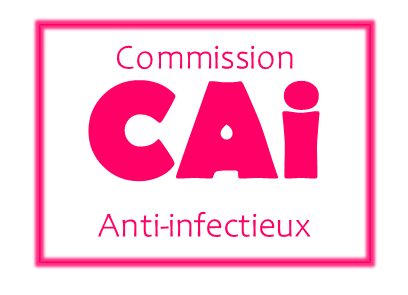 Focus 
ORL
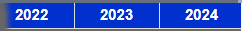 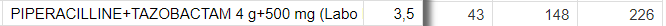 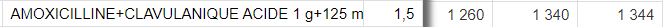 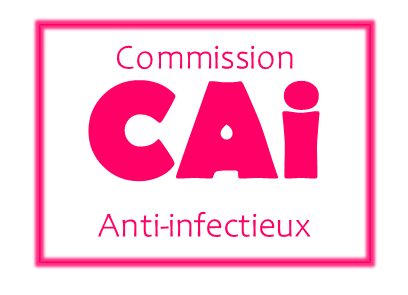 Chirurgies
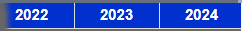 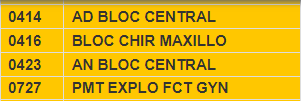 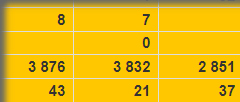 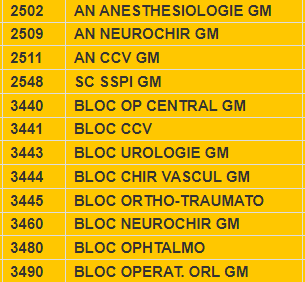 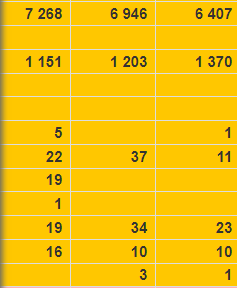 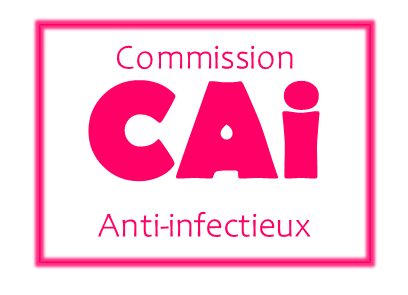 Listes molécules critiques de la SPILF
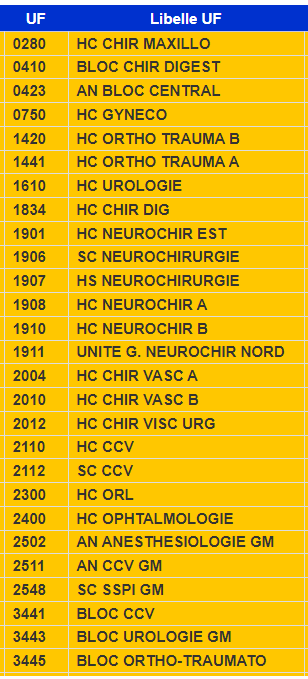 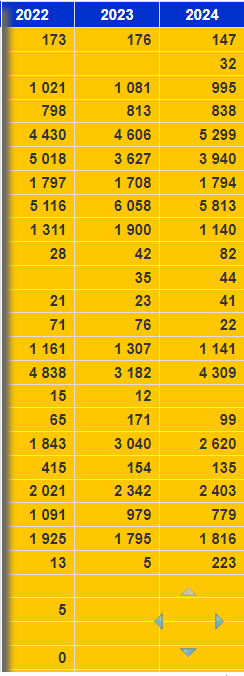 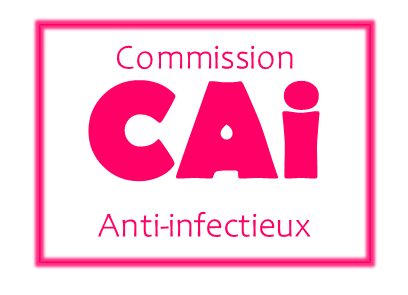 EHPAD/USLD/SSR
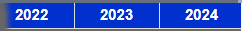 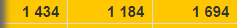 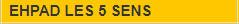 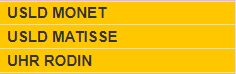 ?
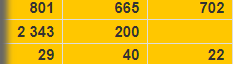 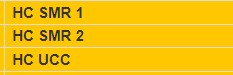 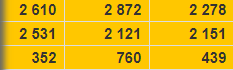 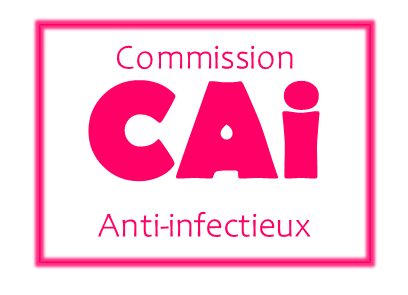 Listes molécules critiques de la SPILF
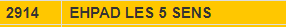 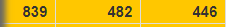 Focus
EHPAD 5 SENS
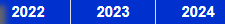 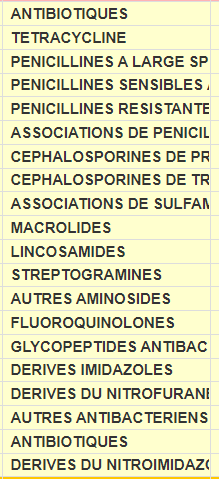 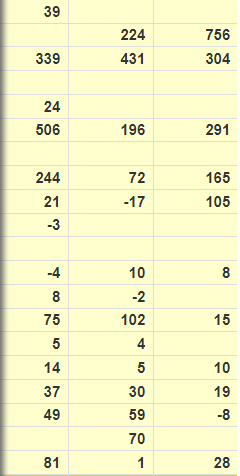 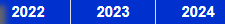 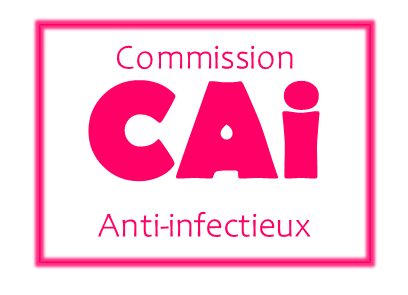 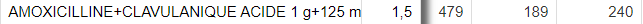 MIT
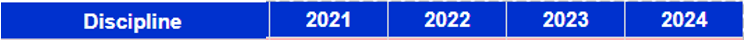 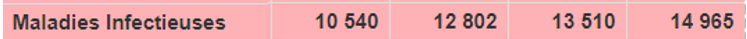 Listes molécules critiques de la SPILF
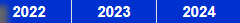 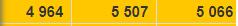 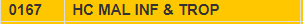 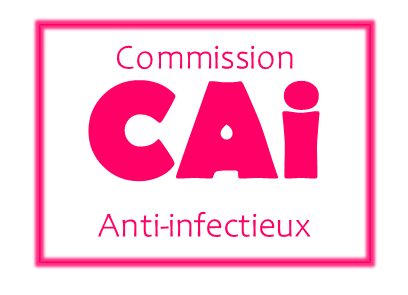 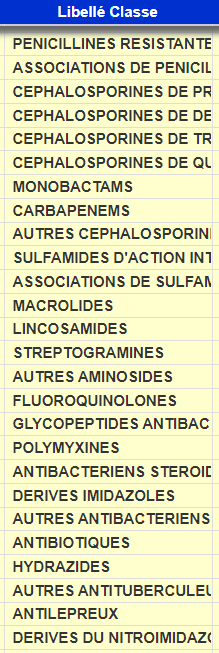 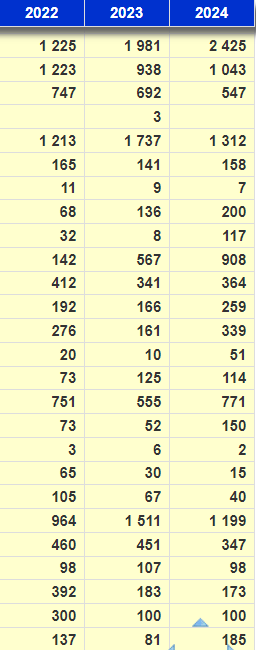 Augmentin ou Tazo
Sulfadiazine®
Clindamycine
Contient la Dalba
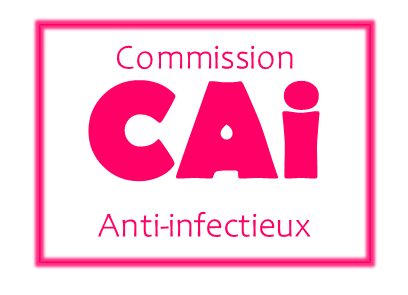 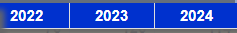 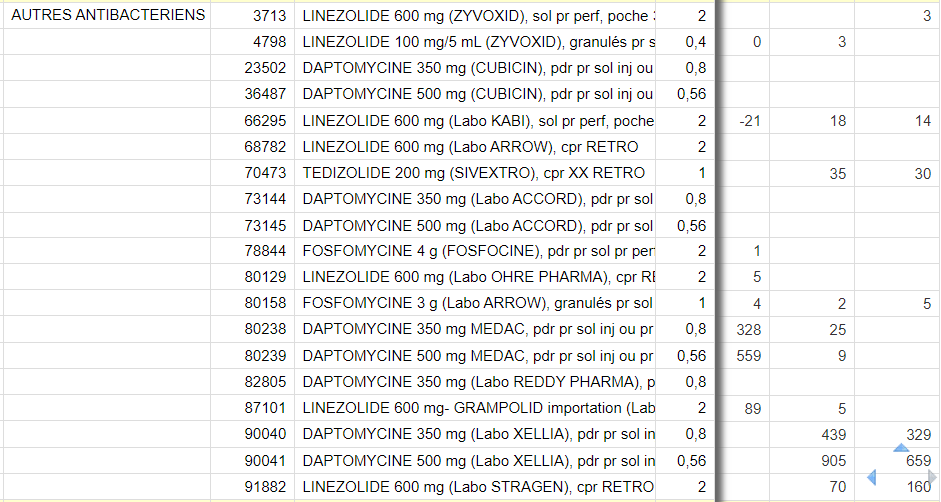 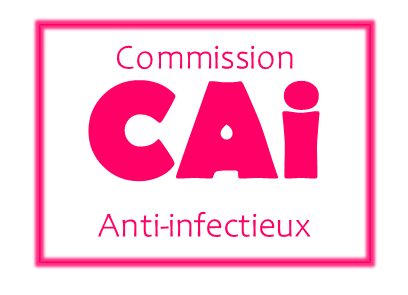 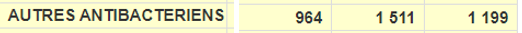 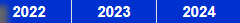 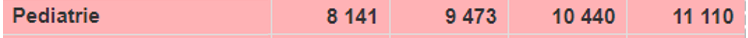 Pédiatrie
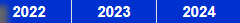 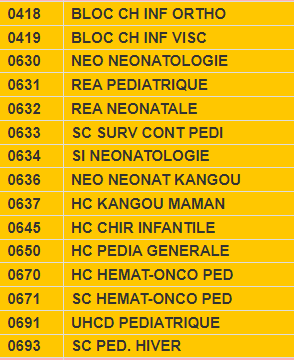 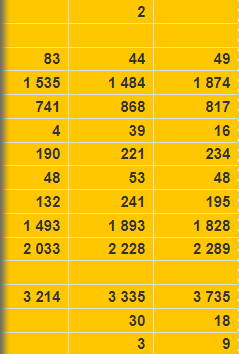 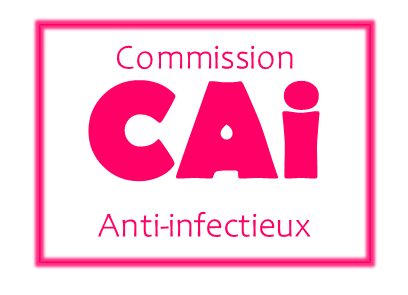 Listes molécules critiques de la SPILF
Listes molécules critiques de la SPILF
Listes molécules critiques de la SPILF
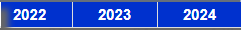 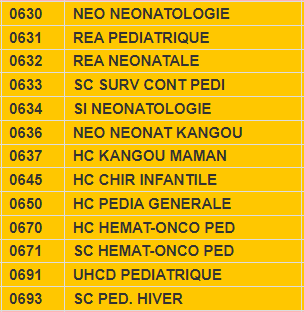 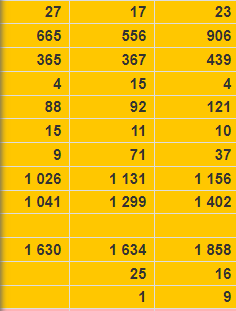 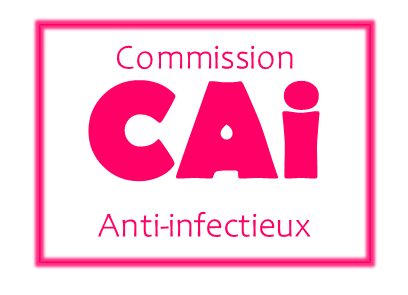 Obstétrique
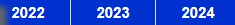 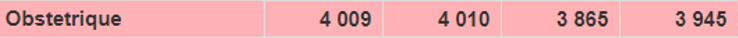 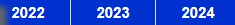 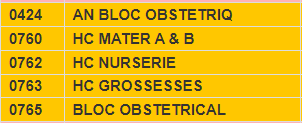 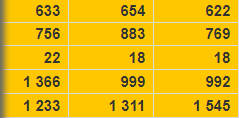 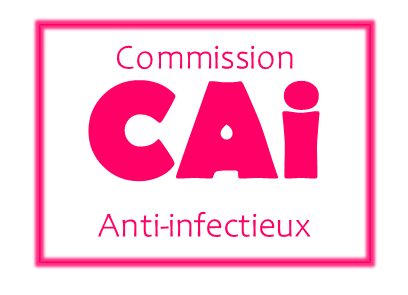 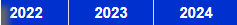 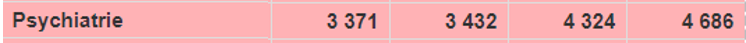 Psychiatrie
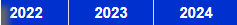 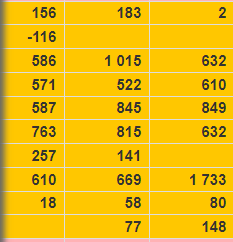 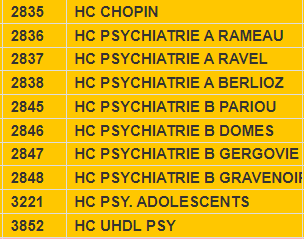 Listes molécules critiques de la SPILF
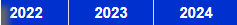 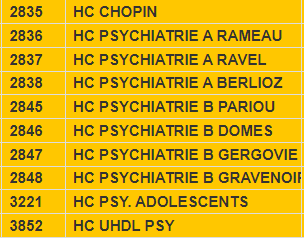 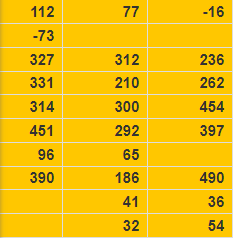 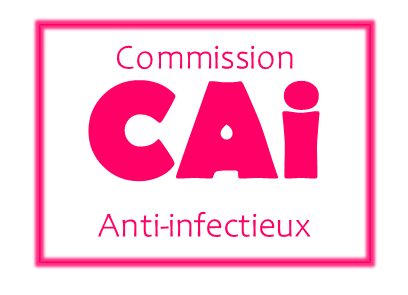 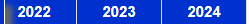 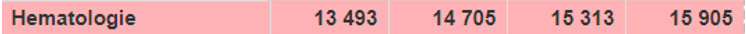 Hématologie
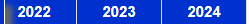 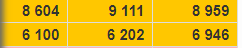 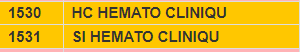 Listes molécules critiques de la SPILF
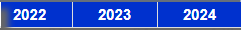 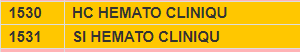 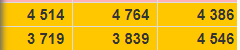 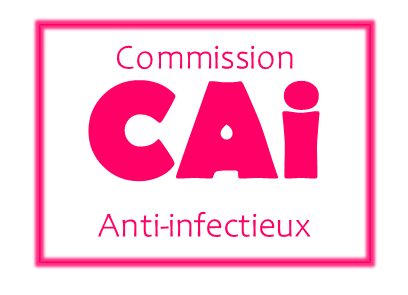 Hématologie
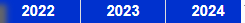 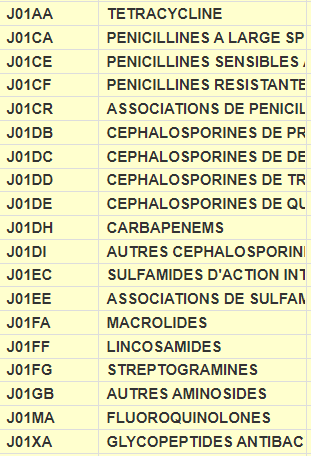 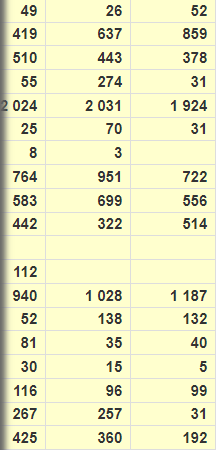 Amox
Focus HC
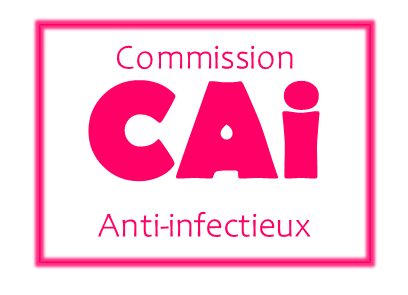 Hématologie
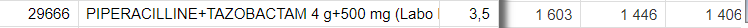 Focus HC
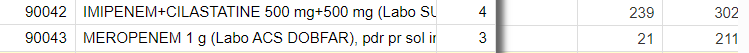 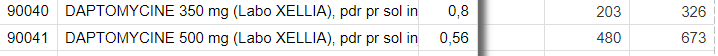 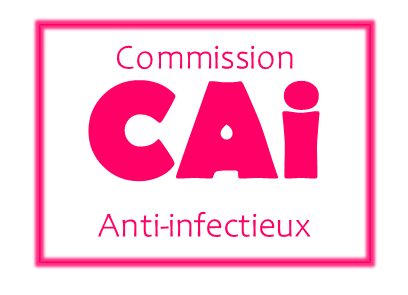 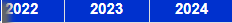 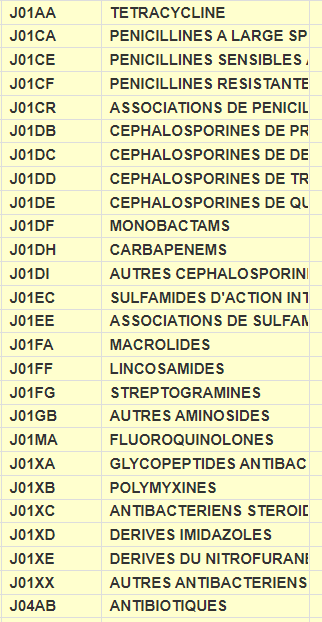 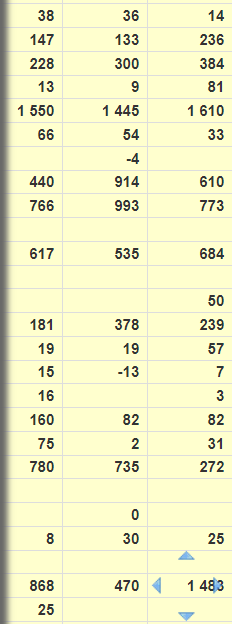 Focus SI
Amox
Peni G
Peni M
Augmentin ou Tazo
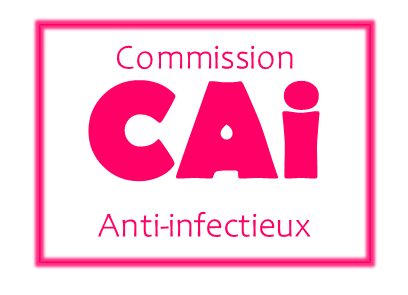 Dapto, liné, ..
Focus SI
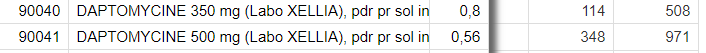 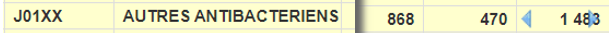 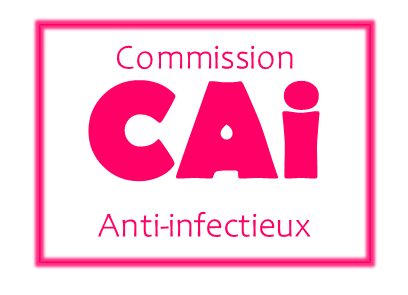 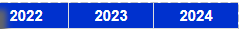 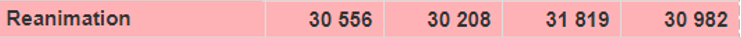 Réanimations
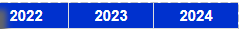 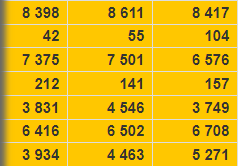 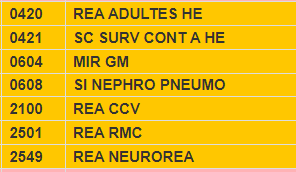 Listes molécules critiques de la SPILF
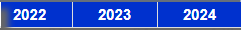 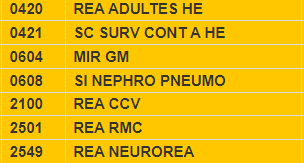 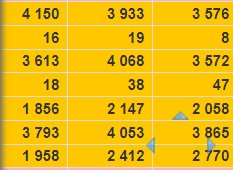 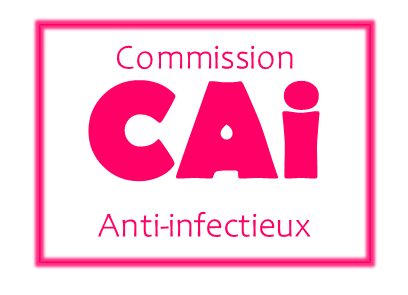 Focus réa neuro
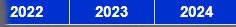 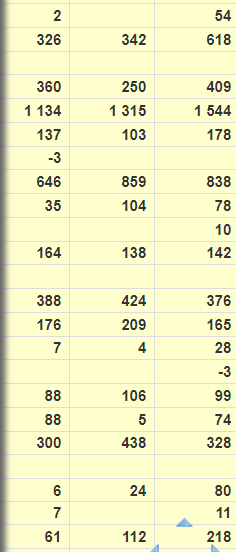 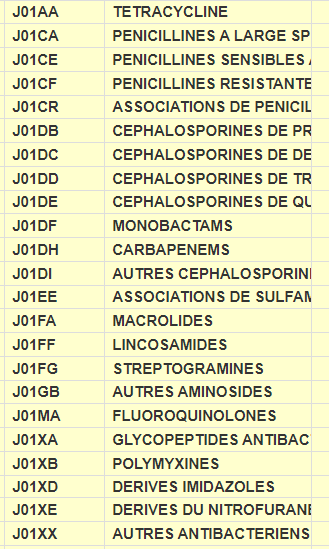 amox
Peni M
Augmentin
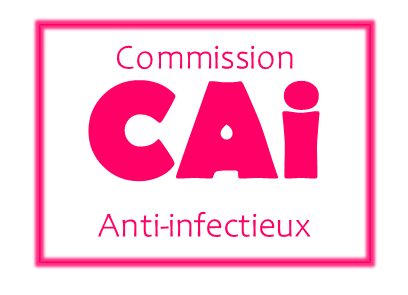 Focus réa neuro
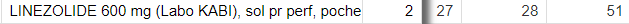 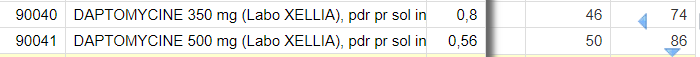 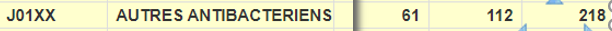 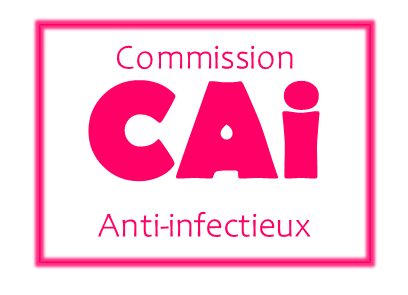 Médecines
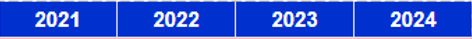 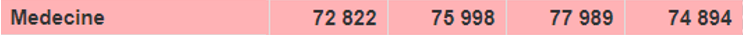 Listes molécules critiques de la SPILF
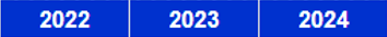 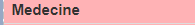 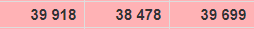 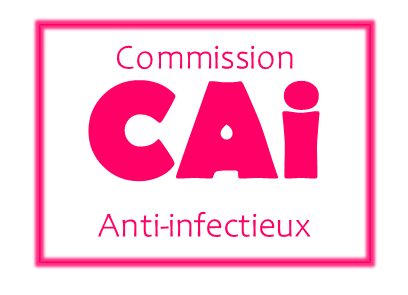 Médecines
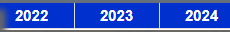 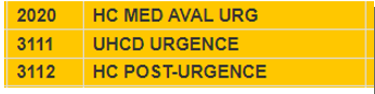 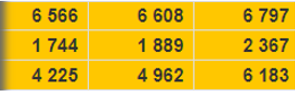 Listes molécules critiques de la SPILF
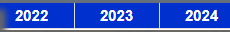 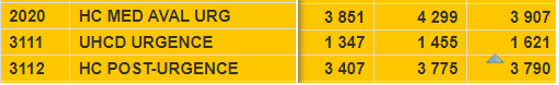 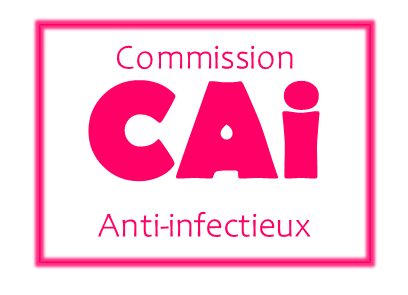 Focus MPU
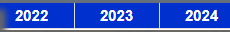 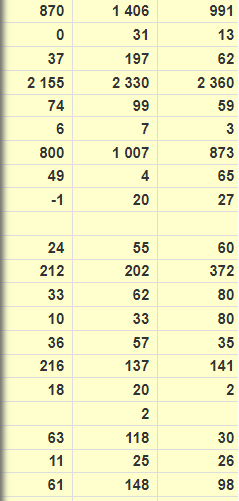 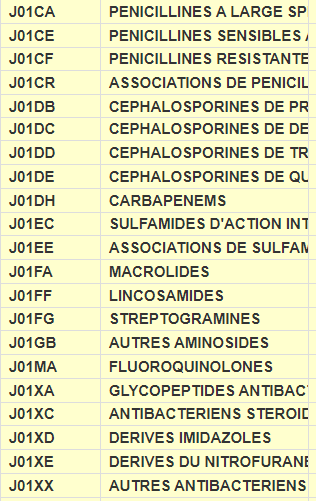 v
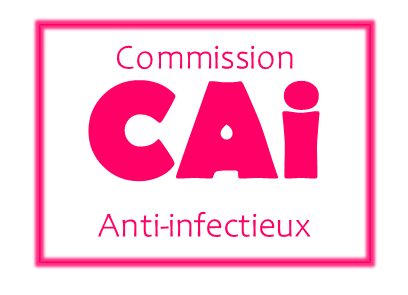 Focus med Interne GM
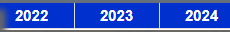 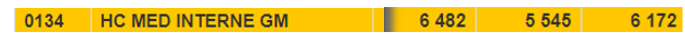 Listes molécules critiques de la SPILF
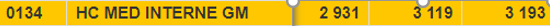 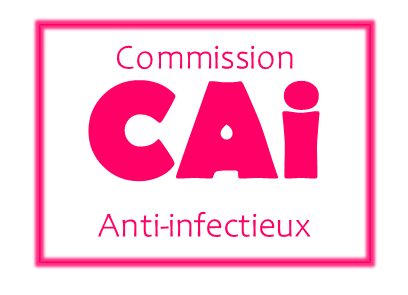 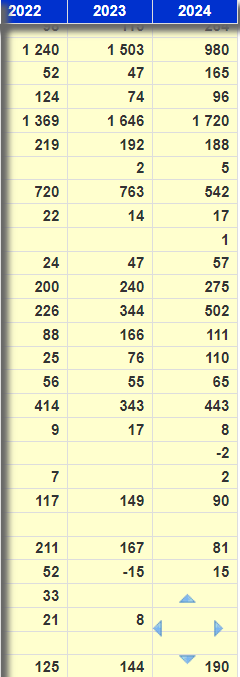 Focus med Interne GM
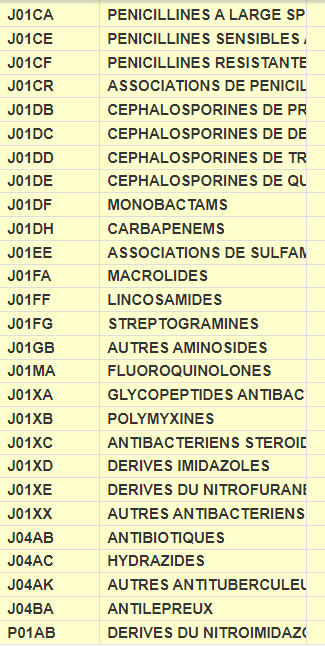 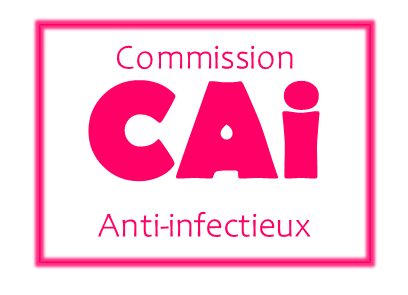 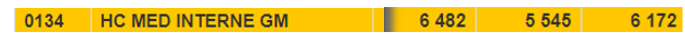 Médecines
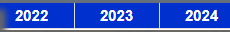 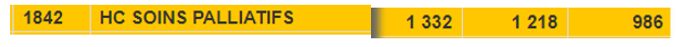 Critiques de la SPILF
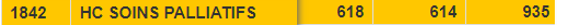 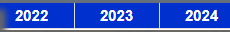 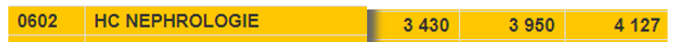 Critiques de la SPILF
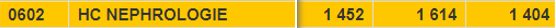 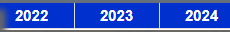 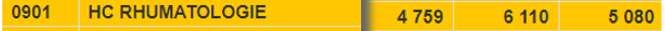 Critiques de la SPILF
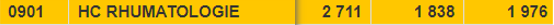 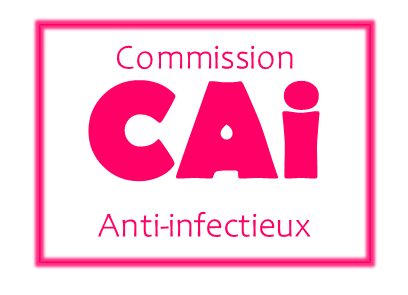 Médecines
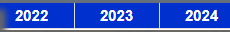 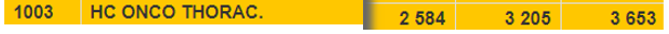 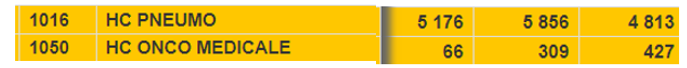 Critiques de la SPILF
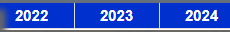 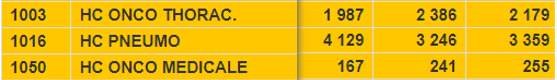 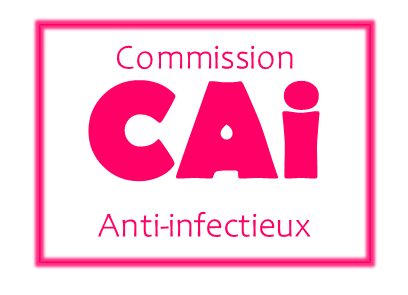 Médecines
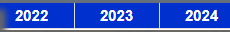 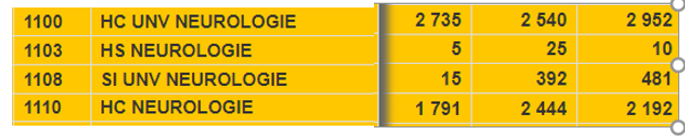 Critiques de la SPILF
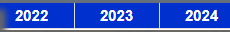 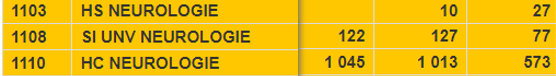 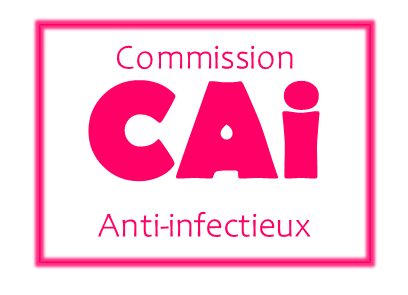 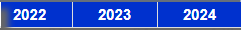 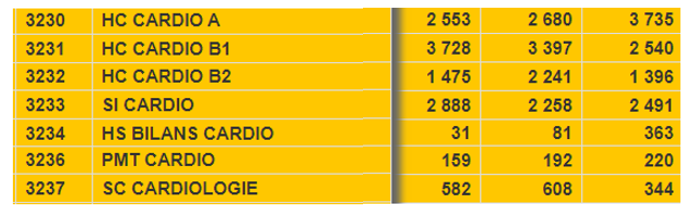 Critiques de la SPILF
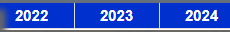 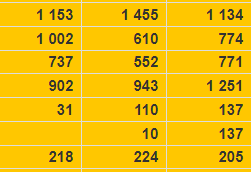 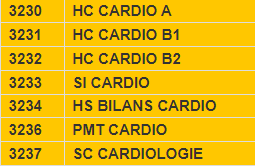 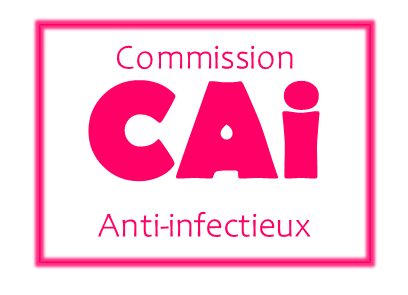 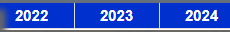 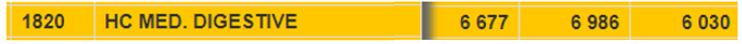 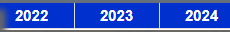 Critiques de la SPILF
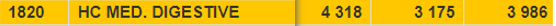 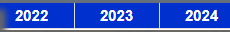 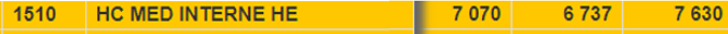 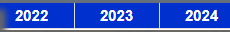 Critiques de la SPILF
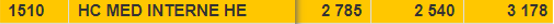 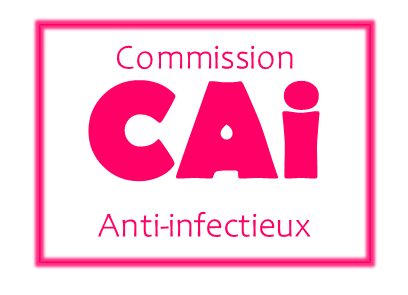 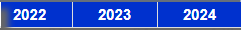 Focus med Interne HE
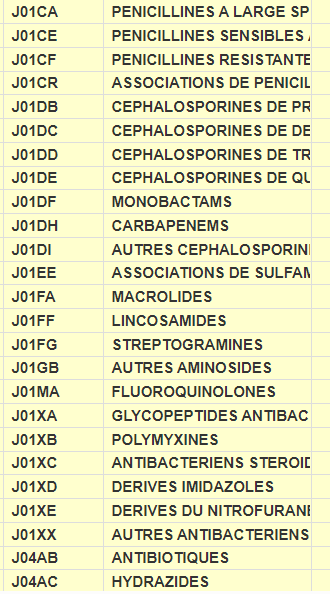 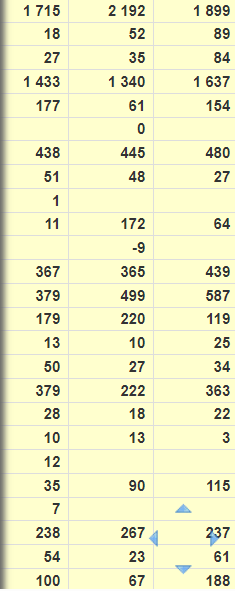 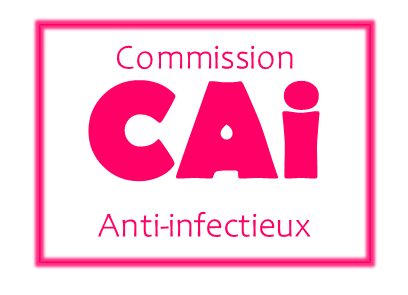 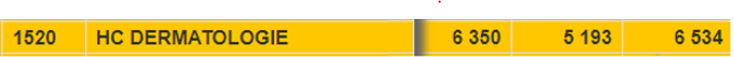 Critiques de la SPILF
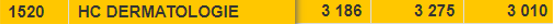 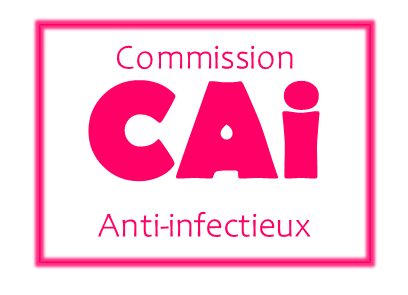 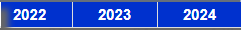 Focus dermato
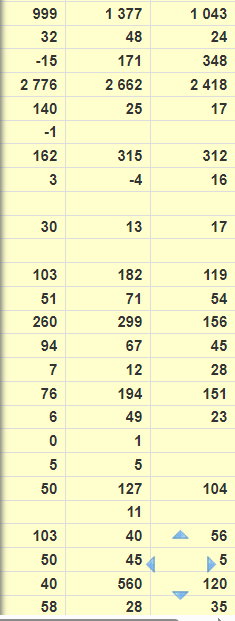 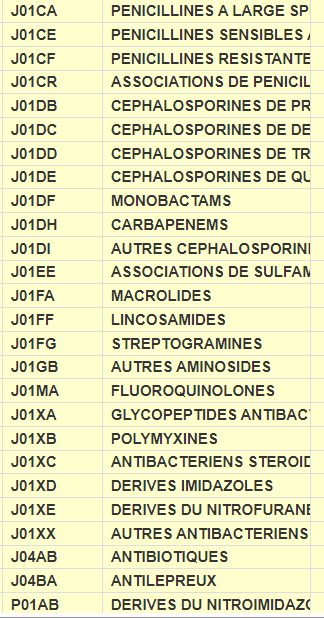 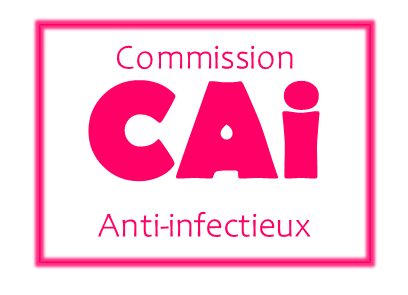 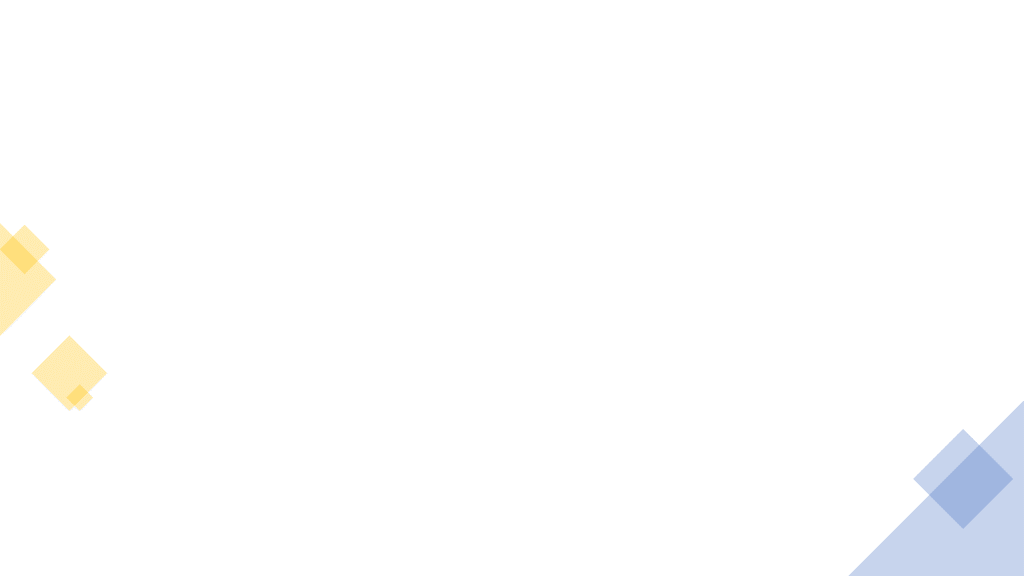 FOCUS PAR TYPE DE PRODUIT
AUGMENTIN
CEFTRIAXONE
CEFOTAXIME
TAZOCILLINE
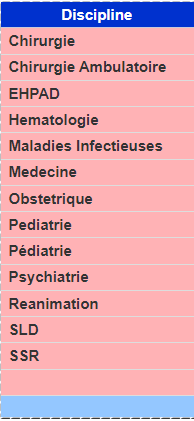 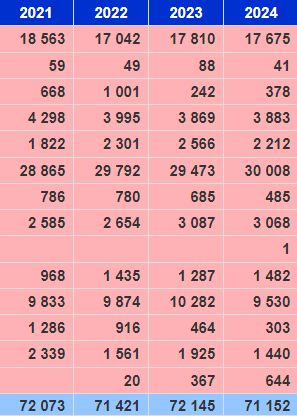 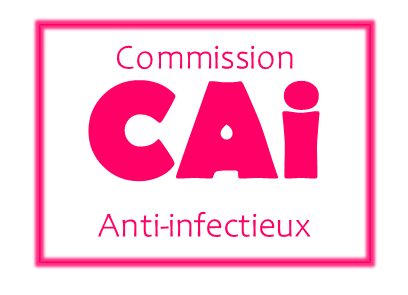 FLUOROQUINOLONES
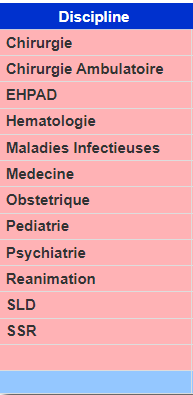 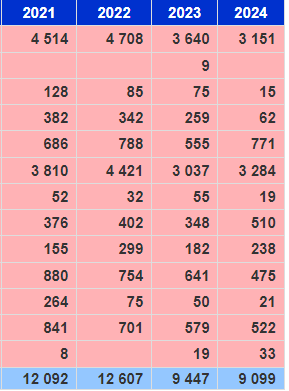 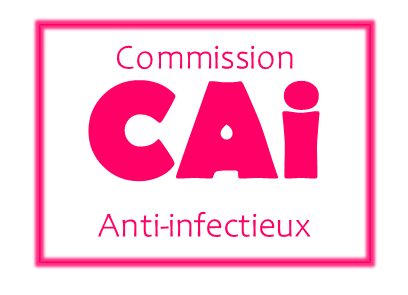 Linézolide + tédizolide
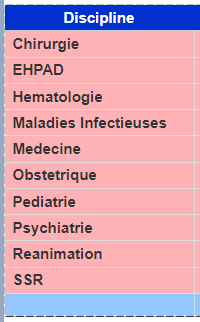 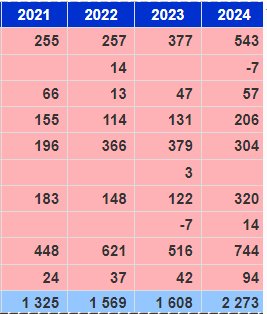 Daptomycine
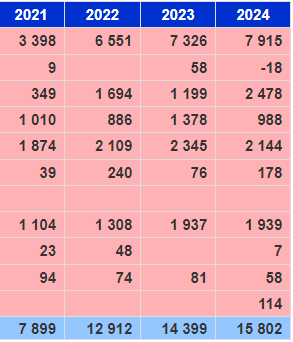 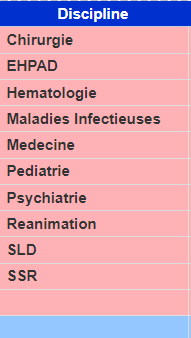 vancomycine
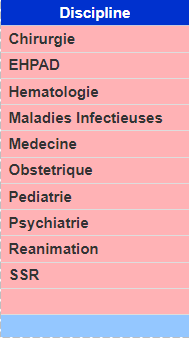 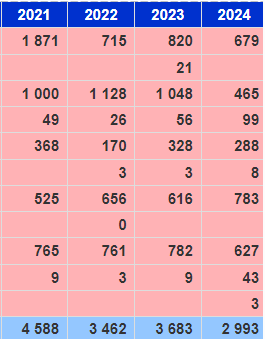 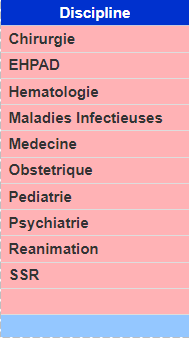 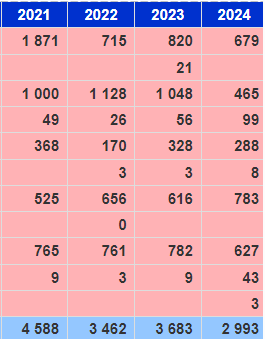 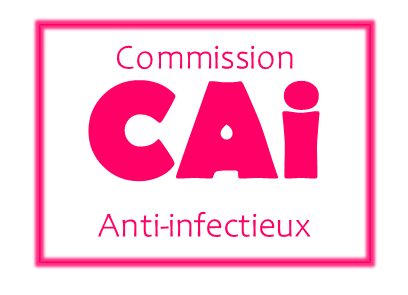 Cefazoline + Cloxacilline
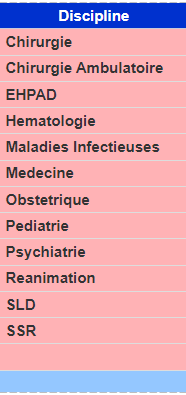 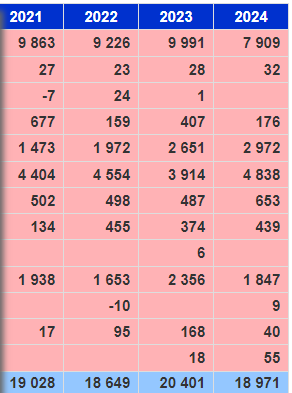 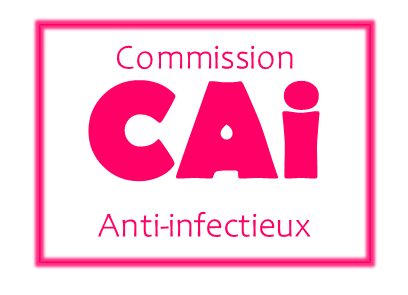 Carbapenemes
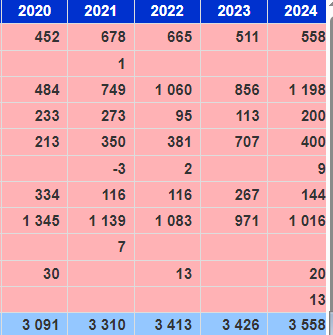 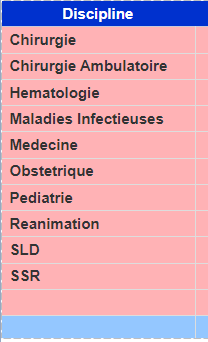 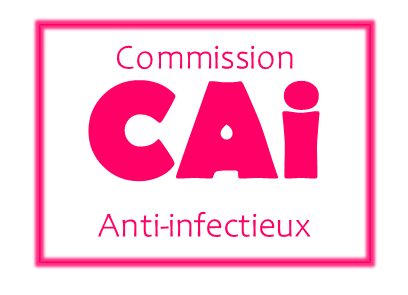